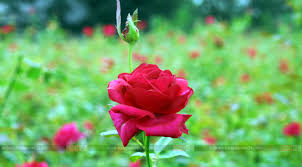 WELCOME
CONTACTS
Molena Begum
Assistant teacher
Manullar char haji bari model high school
Pakundia Khishorgonj.
molenaparvin@gmail.com
Class:Nine
Subject : English 1ST 
paper

Text  :Unit-3 ; Lesson-4.
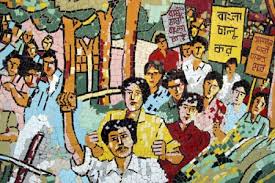 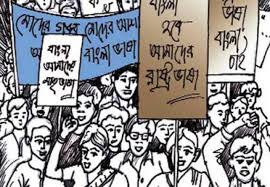 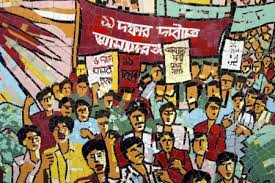 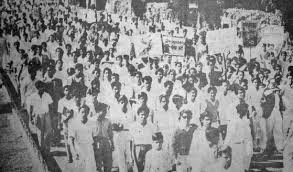 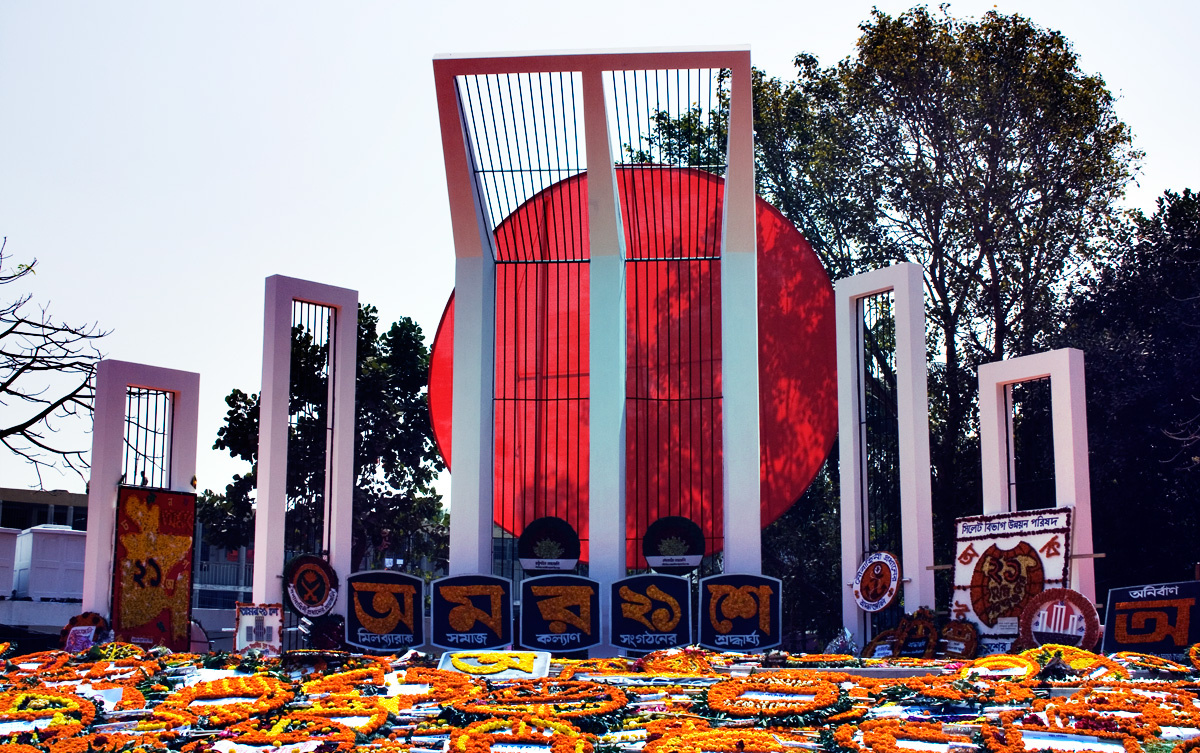 INTERNATIONAL MOTHER LANGUAGE DAY
LEARNING OUTCOMES
By the end of the lesson student will be able to say something………
Can tell  about the martyrs’ day
Can do the  abbreviation
Will be able to realize the importance of language movement
VOCABULARY
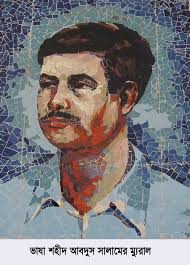 MARTYR
Killed Because of Their Belief
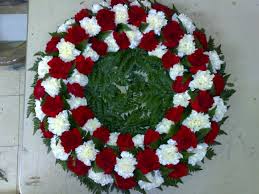 Flower in The Shape of a Circle
WREATH
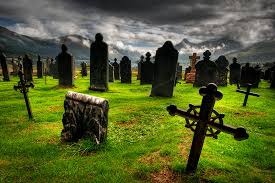 CEMETERY
GRAVEYARD
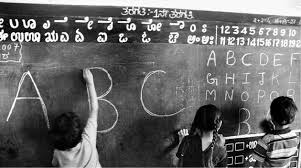 PRACTICE of SEVERAL LANGUAGE
MULTILINGUALISM
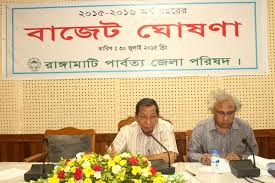 PROCLAIM
ANNOUNCE
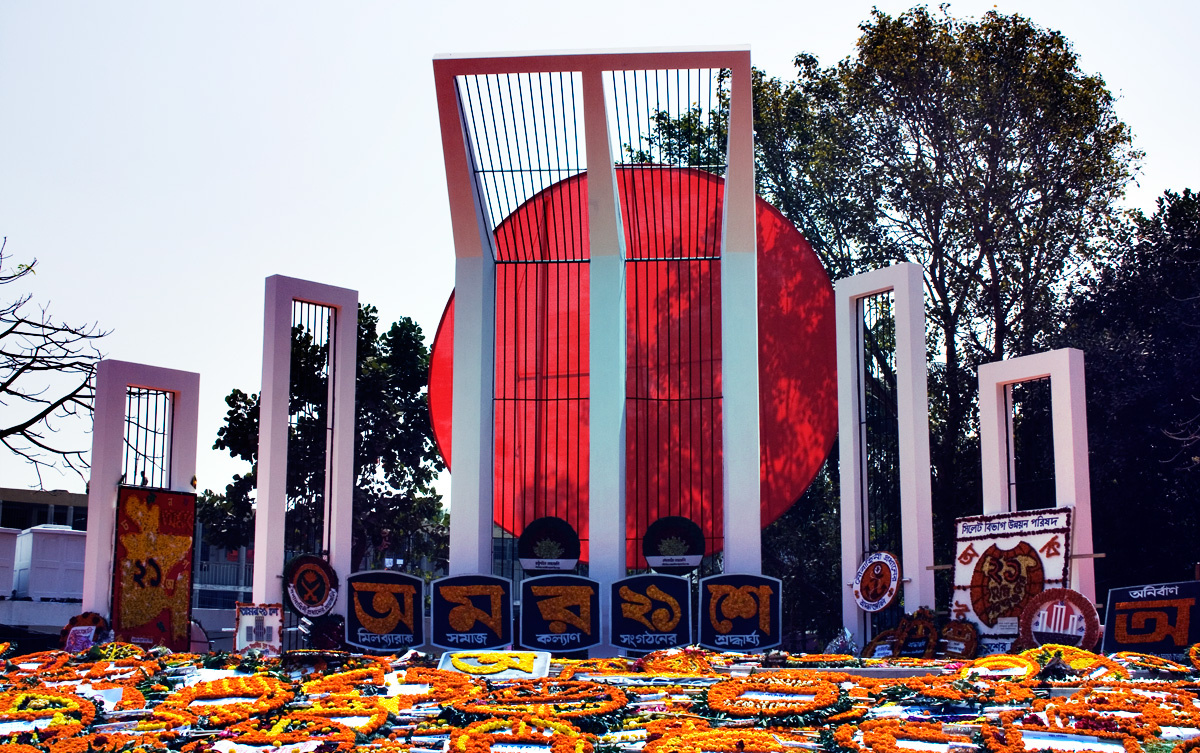 Match the words/phrases in the table with their meanings.
declare
In remberence of
variety
multilingualism
garland
wreath
practice of using several languages
proclaim
diversity
in memory of
Read the Text again and answer these questions.
Why is 21 February called shaheed Dibosh ?
Why do people go to the Shaheed Minar ?
Why is 21 February now observed throughout the world every year ?
Group Work
(a)  How to the Shaheed Minar ?
(b)  Where the incident occurred  in language movement ?
EVALUATION
(a)     What do you mean by UNSCO ?
(b)  Where is the cemetery of the martyrs ?
HOME WORK
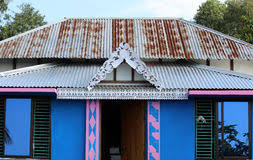 Who and When declared Urdu would be the only official language of Pakistan ?